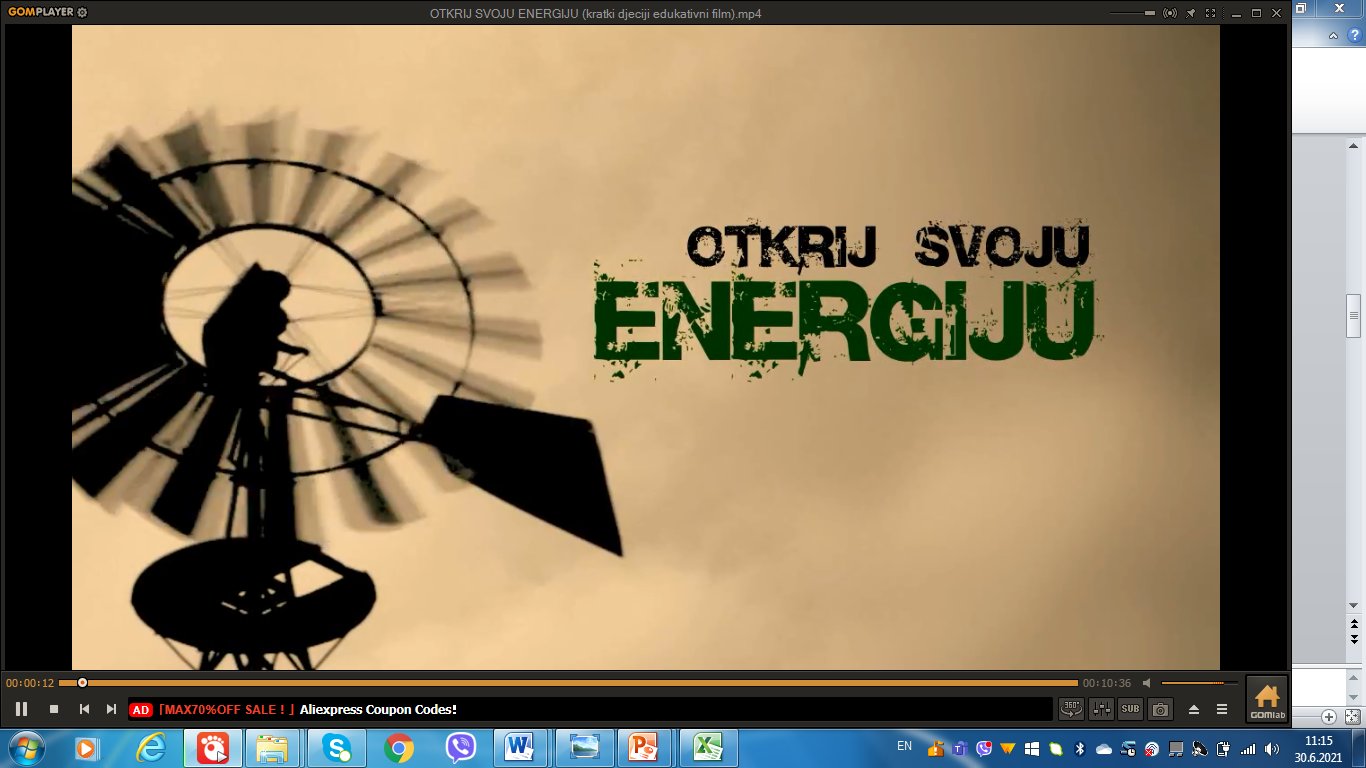 O vrstama izvora energije, njihovim prednostima i manama  učenici su saznali gledajući edukativni film „Otkrij svoju energiju“ i uz pomoć prezentacije o obnovljivim i neobnovljivim izvorima energije.
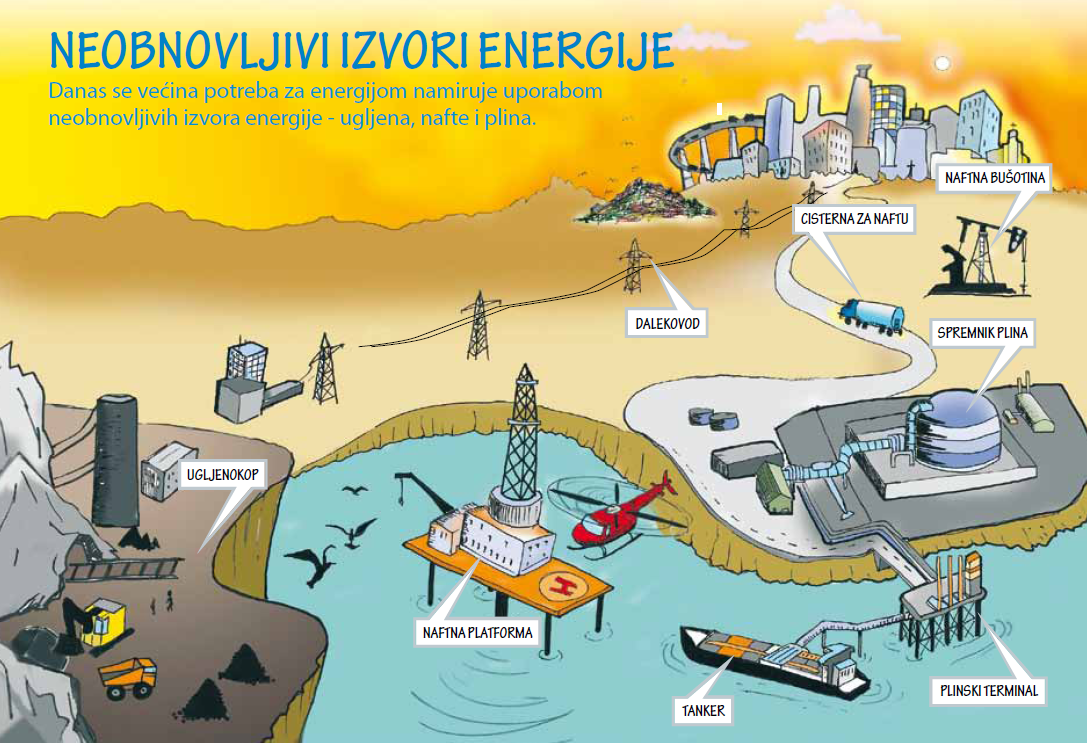 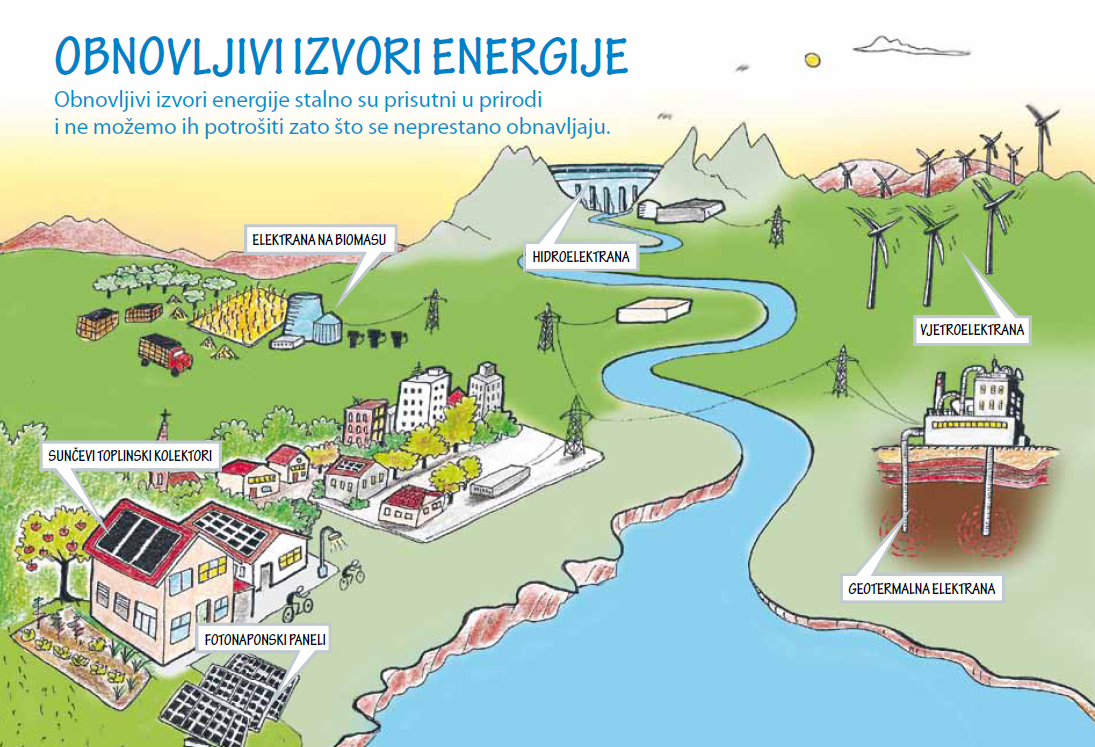 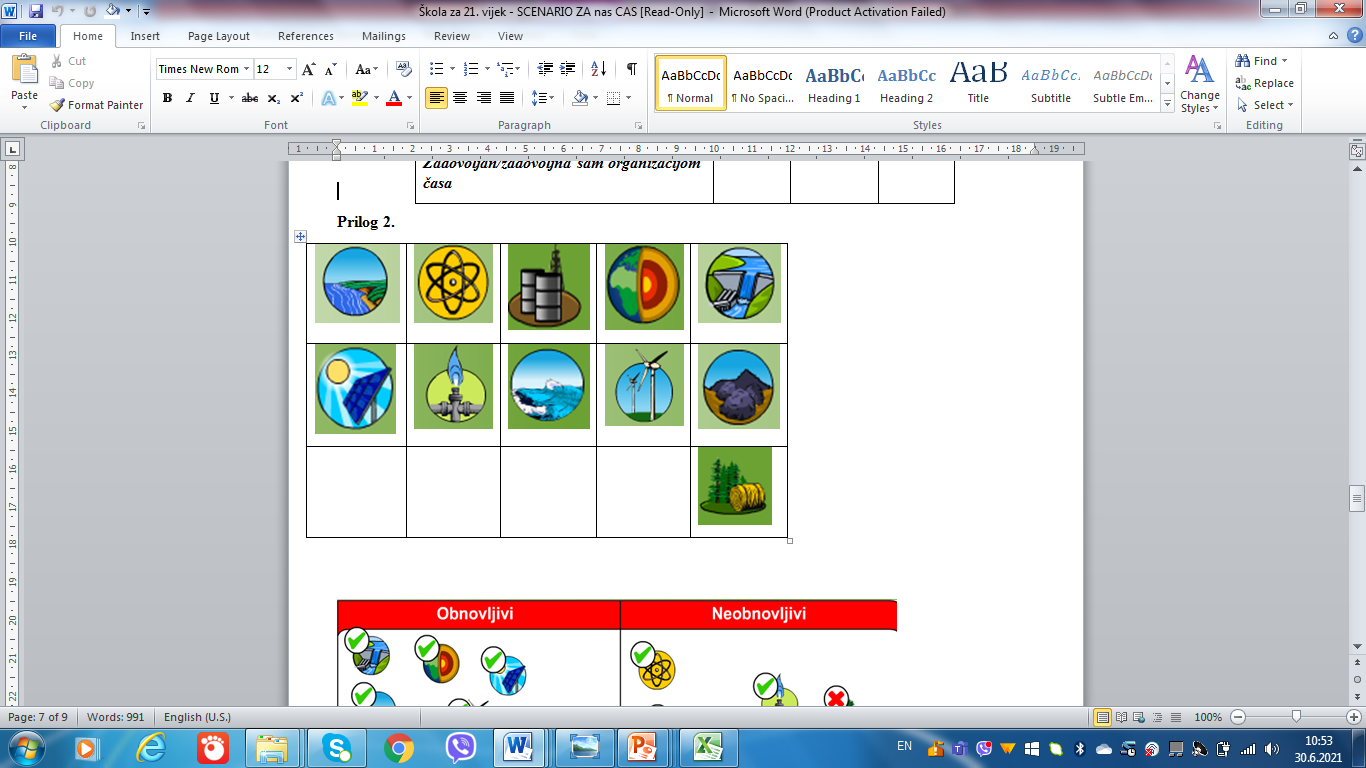 Slaganjem sličica sa pravilnim rasporedom rješavaju probleme kako mogu koristiti energiju iz obnovljivih izvora energije
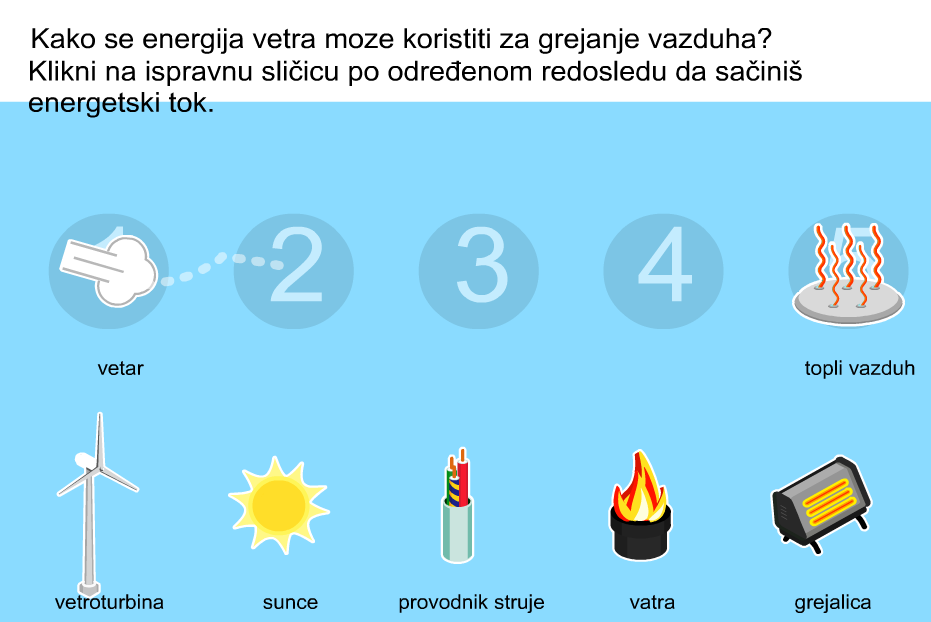 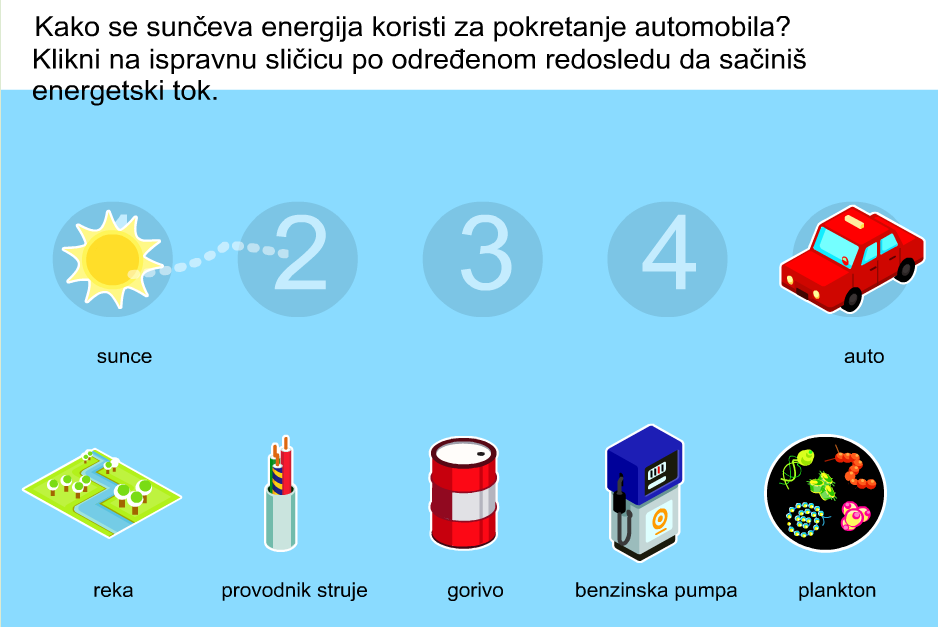 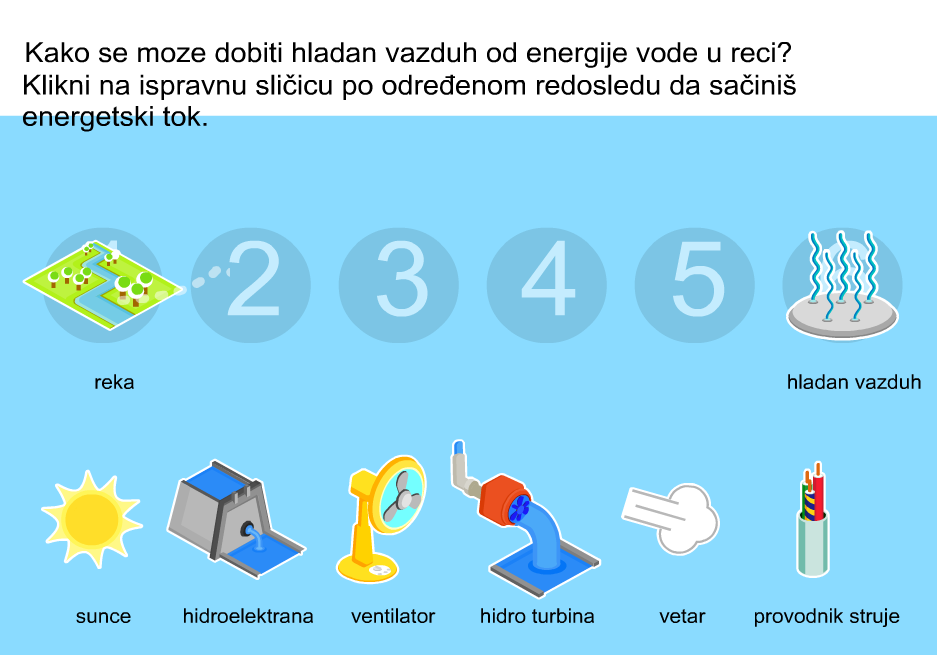 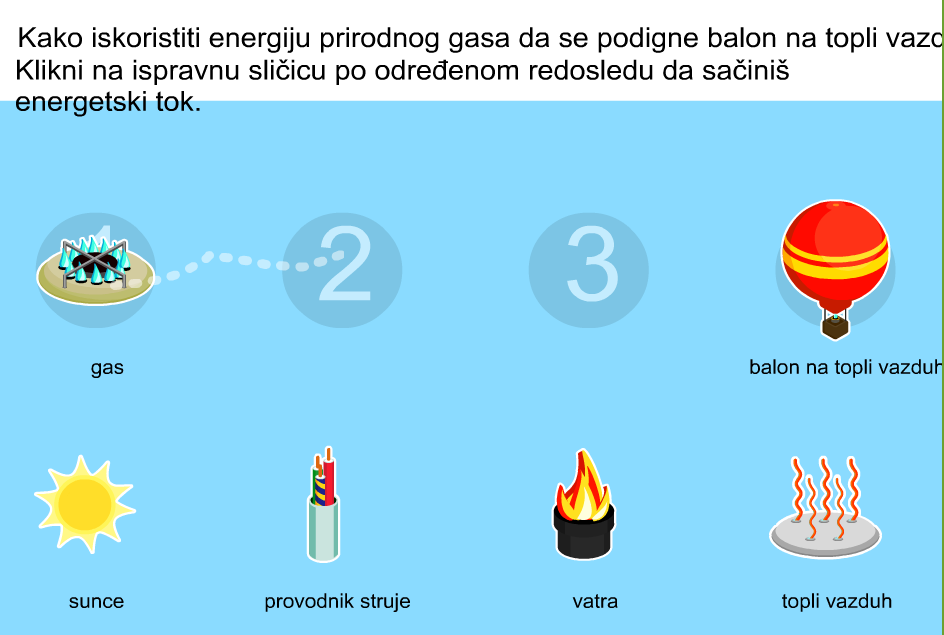 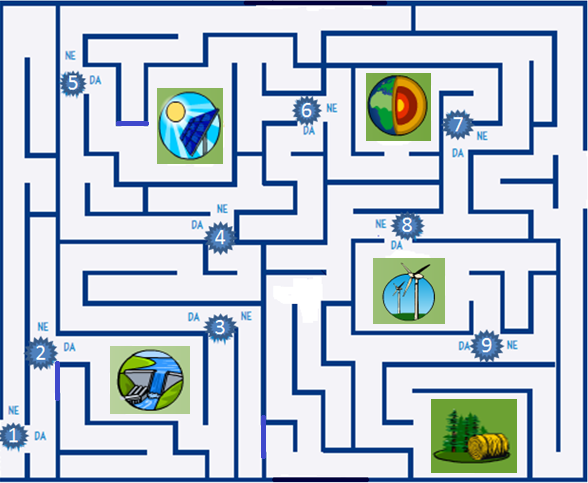 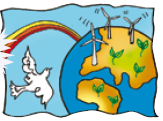 Pronađi put do očuvane planete na kojoj ćeć susresti vrste obnovljivih izvora energije. U tom zadatku pomoći će ti ovih devet pitanja – ako na njih tačno odgovoriš, uspješno ćeš proći kroz labirint!
1. Obnovljivi izvori se mogu u potpunosti ili djelimično obnoviti.
2. Energija vode je obnovljivi izvor energije.
3. Oprema za korištenje obnovljivih izvora energije danas je još uvijek prilično skupa a obnovljivi izvori  energije najčešće zavise od vremenskih prilika.
4. Energija Sunca može se kristiti za zagrijavanje naših domova i škola.
5. Energija Sunca može se koristiti za dobijanje električne energije.
6. Geotermalna energija je neoobnovljiva.
7. Energija vode (hidroenergija) je najznačajniji obnovljivi izvor energije, a ujedno i jedini koji je ekonomski konkurentan fosilnim gorivima i nuklearnoj energiji.
8. Vjetroelektrane su najčešće visoke 50 i više metara jer je na većim visinama vjetar snažniji i stalniji pa se iz njega može proizvesti više električne energije.
9. U biomasu se ubrajaju drvo, slama, ostaci hrane, ostaci iz drvne industrije i slično.
kreni
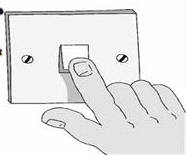 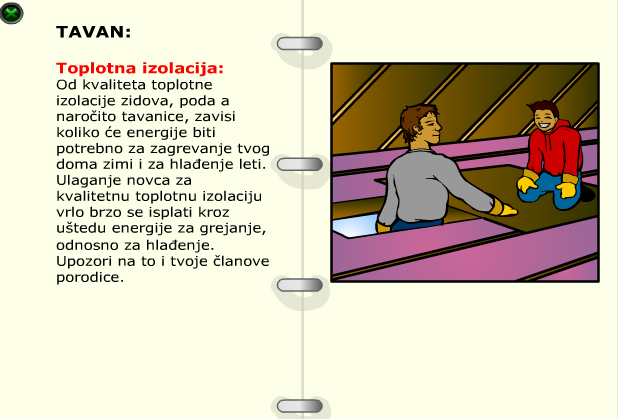 Isključimo svijetlo kad napuštamo prostoriju
Od kvaliteta izolacije zavisi i ušteda energije
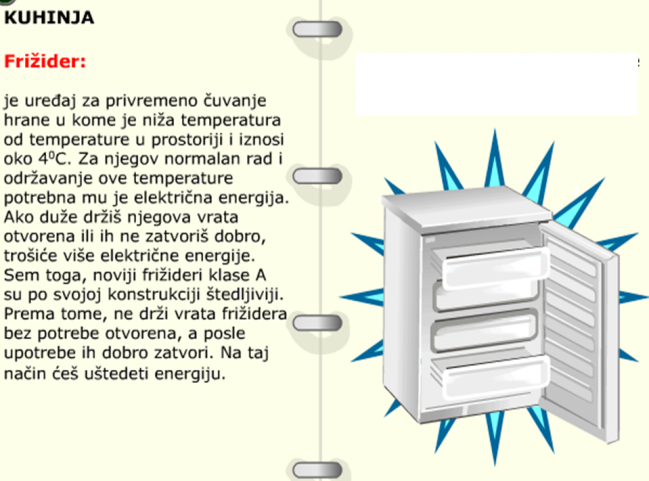 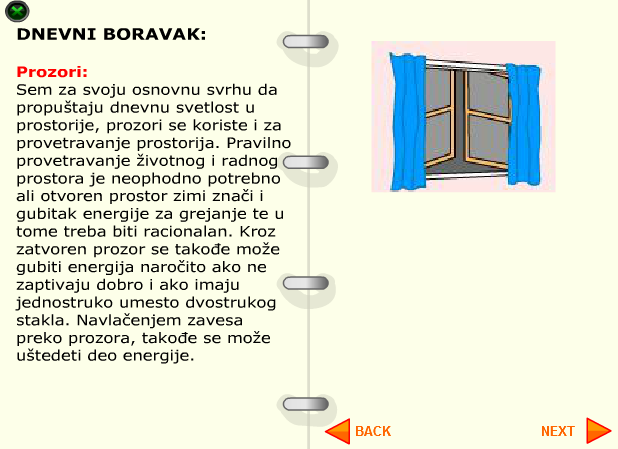 Vrata od frižidera ne držimo bez potrebe otvorenim.
Zatvorimo prozore i vrata kada je uključeno grijanje.
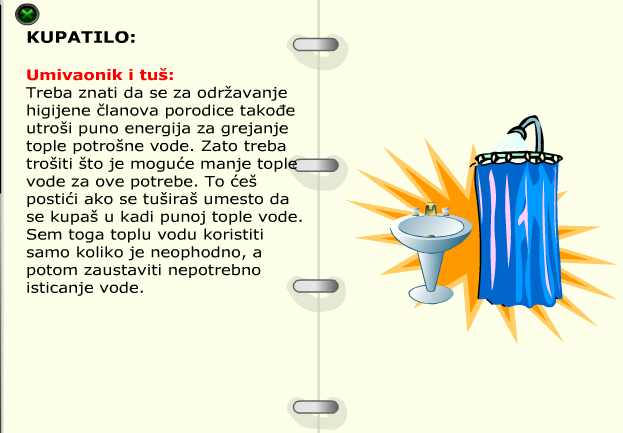 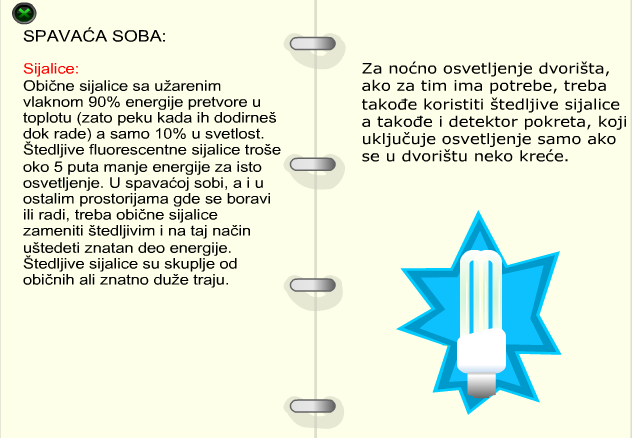 Ne ostavljajmo vodu da curi. Birajmo tuširanje umjesto kupanje u kadi.
Obične sijalice zamijenimo štednim.
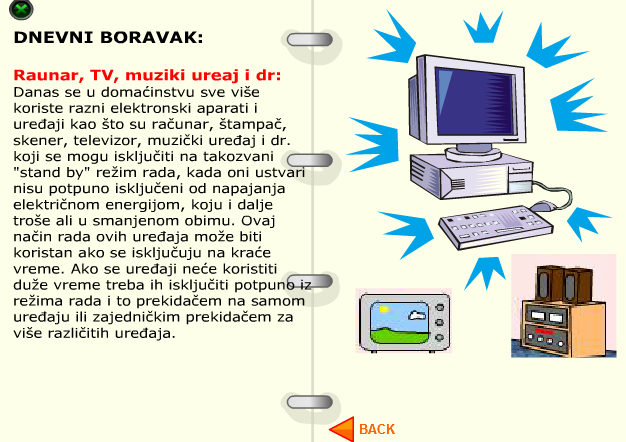 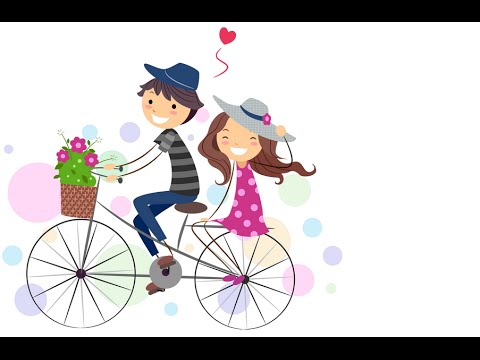 Isključimo računar i druge uređaje kada ih ne koristimo.
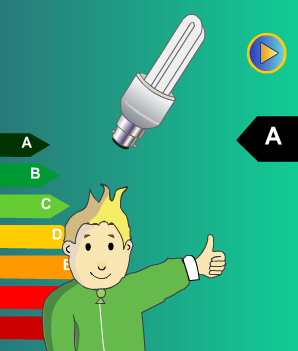 Savjetujmo roditeljima da pri kupovini kućnih aparata biraju one sa naljepnicom A.
Koristimo bicikl umjesto  automobila.
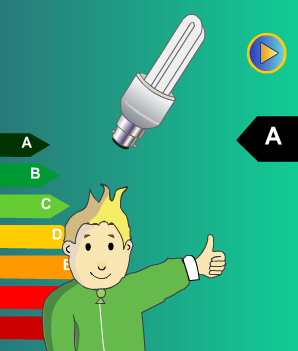 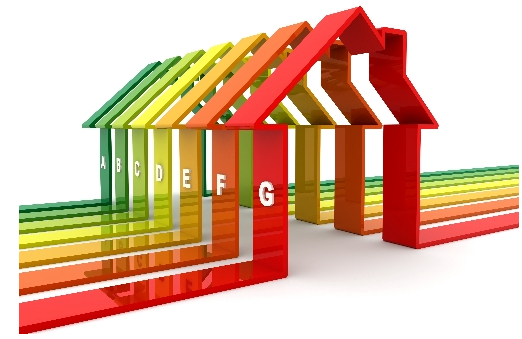